Bringing home the constitution
Key Question: Did the charter make Canada stronger?
What is it?
THE CONSTITUTION
background
Before 1982, Canada’s constitution resided in Britain
We had to consult with GB on any major changes
Pierre Trudeau wants a ‘made-in-Canada’ version – and wanted to include a ‘Charter of Rights and Freedoms’ for Canadians
Not everyone was in favour…
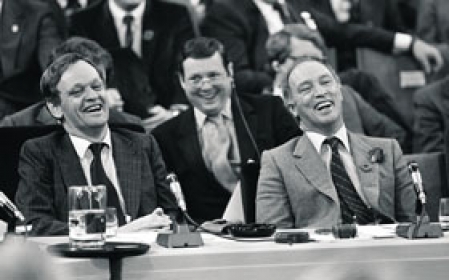 A picture says a thousand words…
How are these two photos different?
The negotiations…
Trudeau decides to try to convince the Premiers to allow it
They form an alliance against him – why?
They fear he will change the Constitution and take away some Provincial powers
Quebec is afraid it will be forgotten 
See video:
https://www.youtube.com/watch?v=Ry-LENCrfiQ
(30:30)
The Charter of rights and freedoms
The deal was signed – without Quebec’s permission
They still have not signed the Constitution to this day!
The Charter has transformed Canadian society in many ways…but was it good for Canada?
See handout